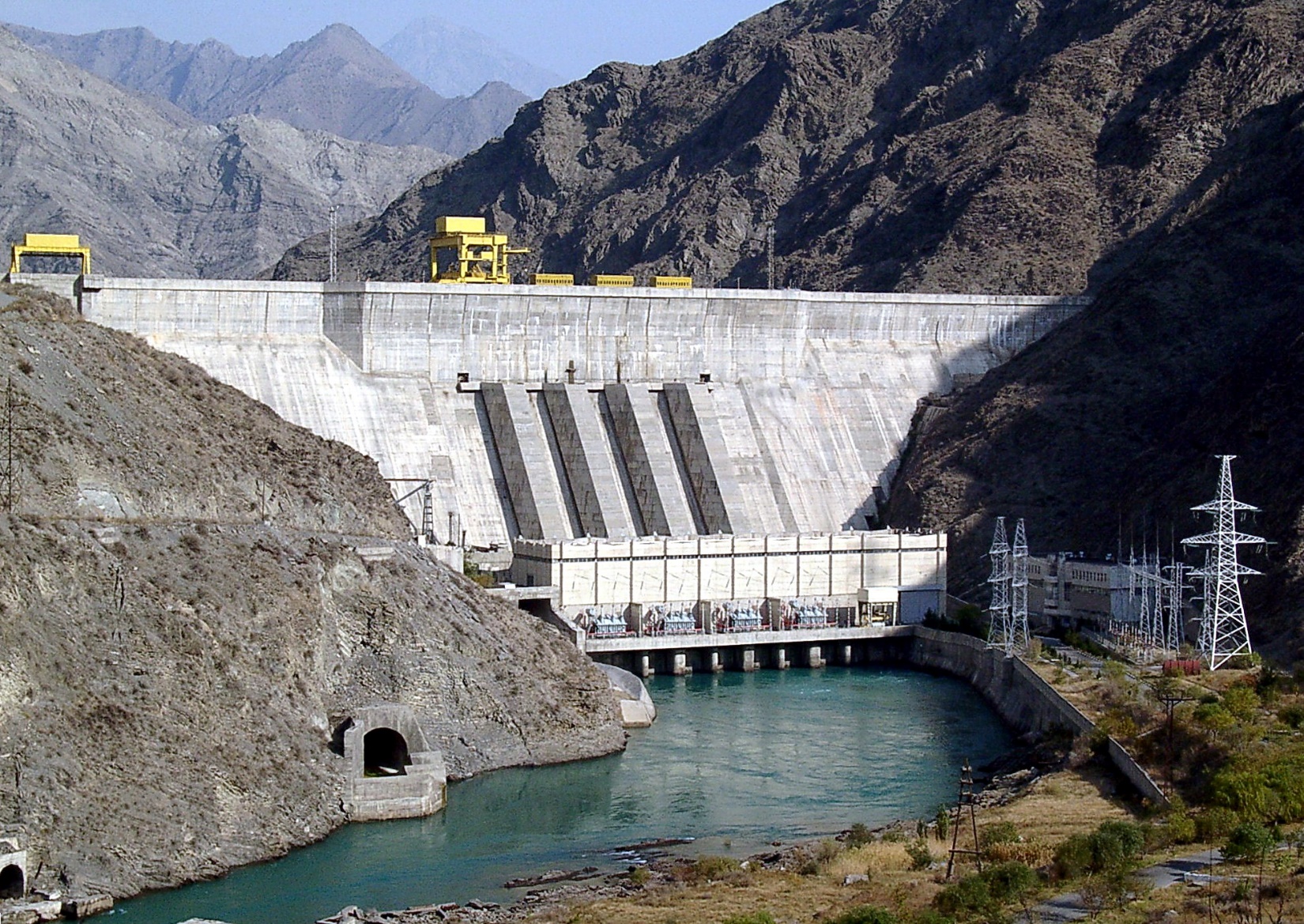 CONSTRUCTION OF PAPAN HPP
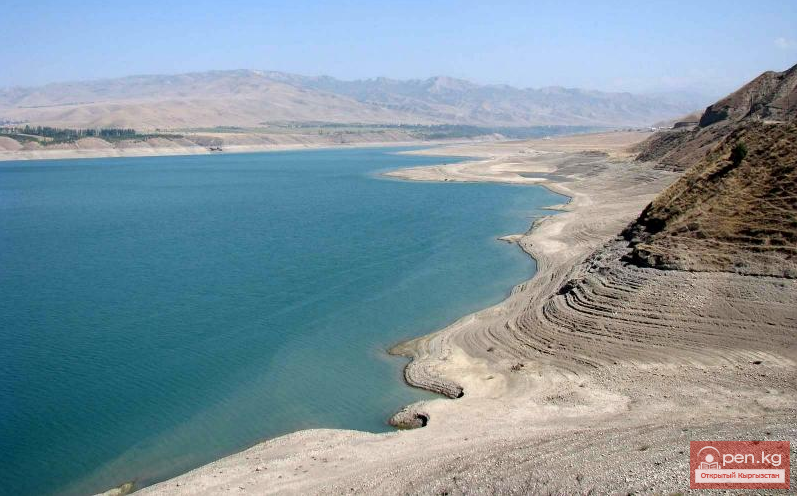